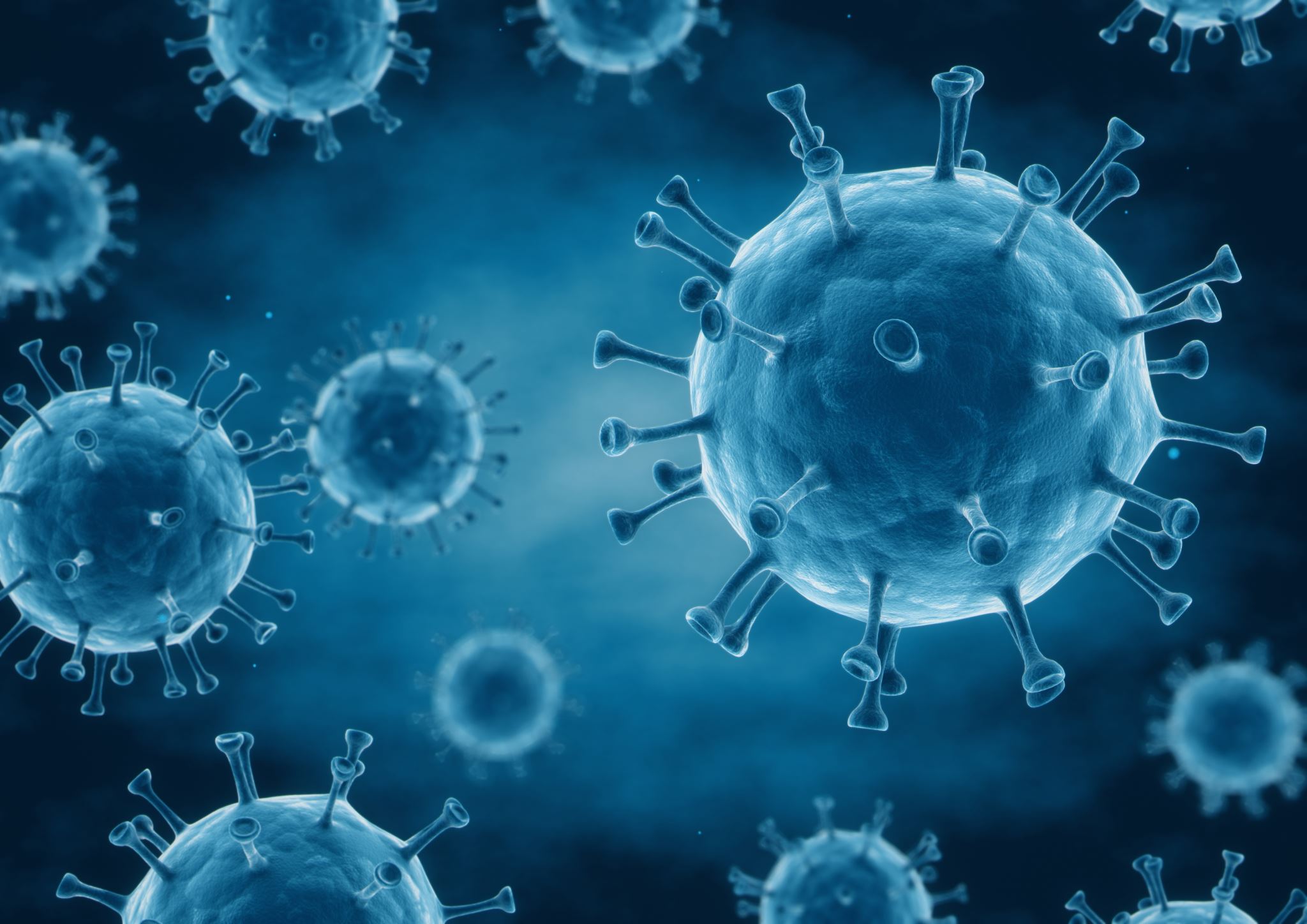 Algoritmes in de les: de evolutie van een coronavirus
Marco Kragten
Programma
Workshop NIBI | m.kragten@hva.nl | Algoritmes in de les
2
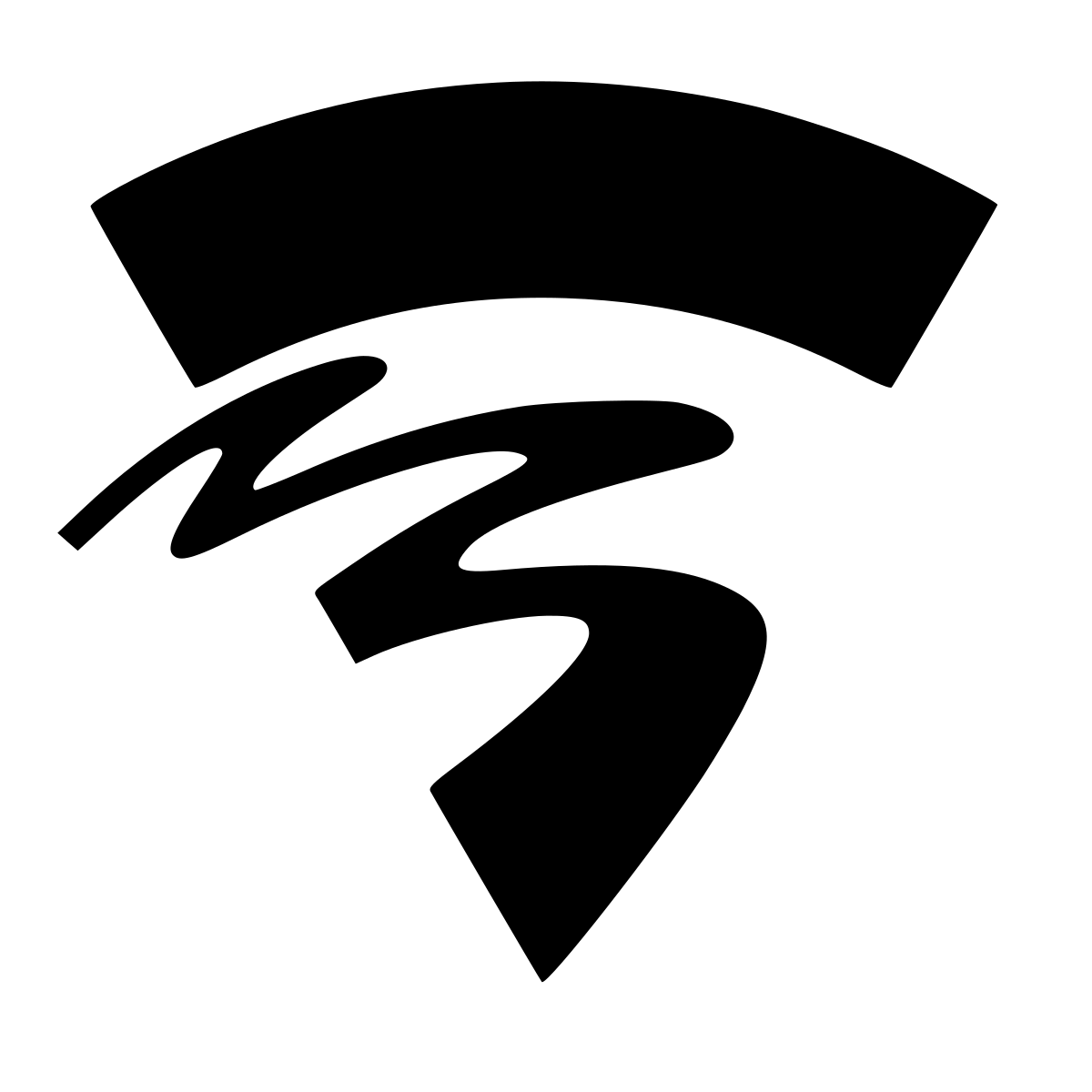 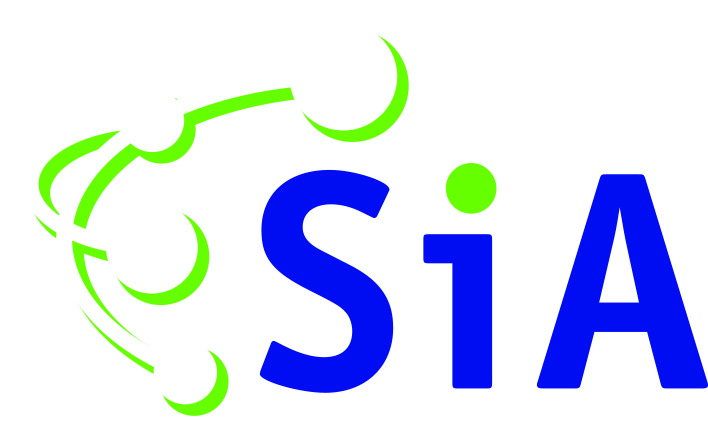 Pluk de data!Disciplinaire Problemen Oplossen met Computational Thinking in het Voortgezet Onderwijs
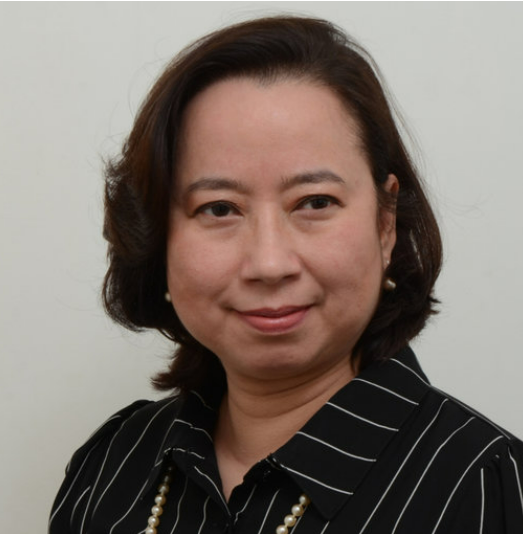 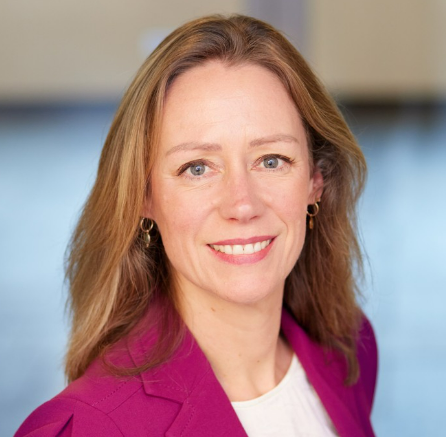 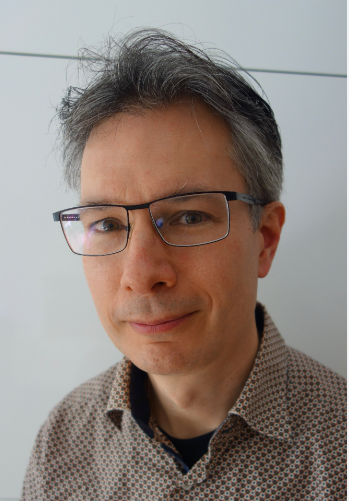 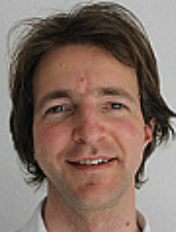 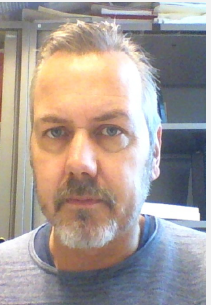 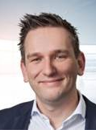 Marjolein van Dekken (Gs)
Sharon Calor (Wi)
Martijn Koek (Ne)
Anders Bouwer
Marco Kragten (Bio)
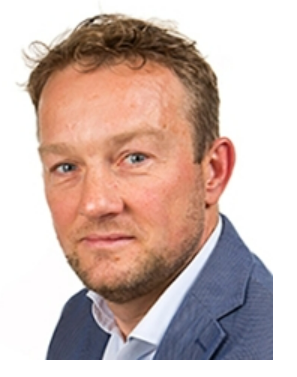 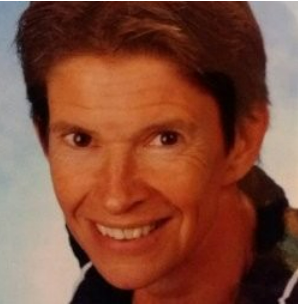 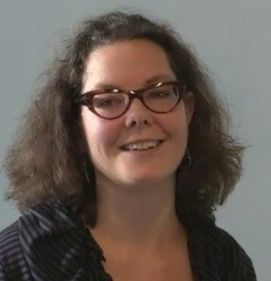 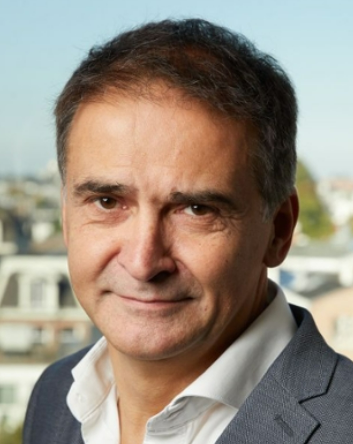 Amsterdam University of Applied Sciences
Albert Logtenberg (Gs)
Dorrith Pennink (Na)
Bert Bredeweg
Josefien Sweep (Ne)
Jasper Dukers (UvA)
Waarom?
Workshop NIBI | m.kragten@hva.nl | Algoritmes in de les
4
CT is onderdeel van digitale geletterdheid
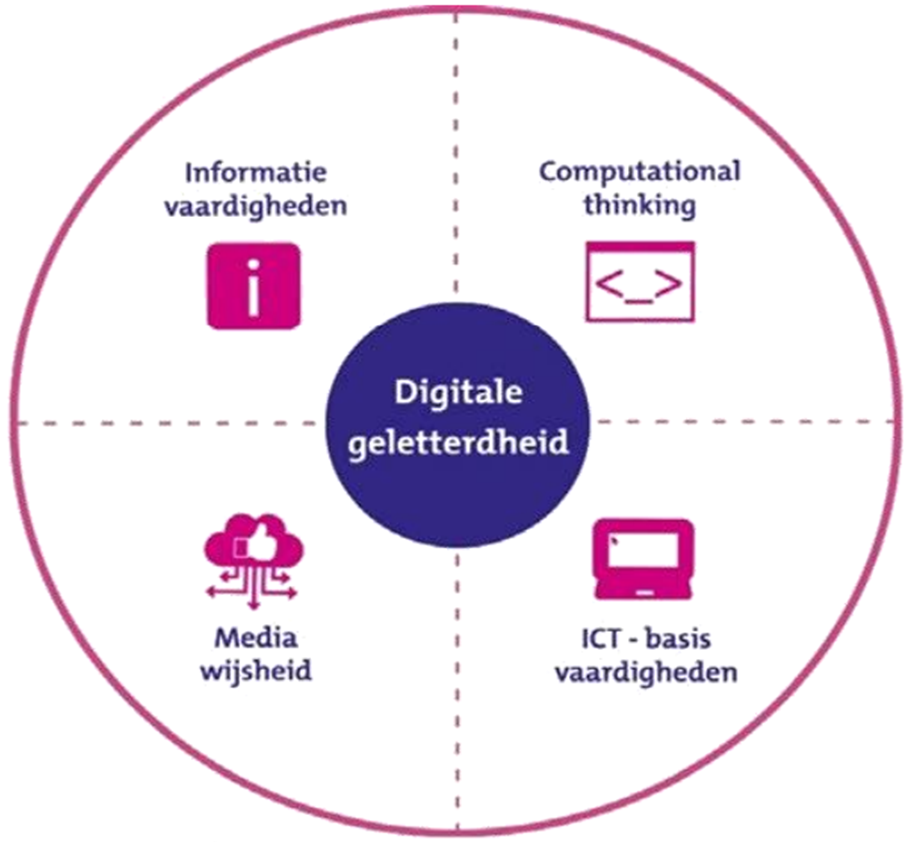 5
SLO/Kennisnet in Nout, 2017
Workshop NIBI | m.kragten@hva.nl | Algoritmes in de les
[Speaker Notes: https://slo.nl/publish/pages/8362/2017-09-28-hoe-het-onderwijs-de-digitale-werkelijkheid-moet-en-kan-bijhouden.pdf]
Computational Thinking
Een denkproces om problemen te formuleren en oplossingen te beschrijven, zódanig dat die met behulp van een computer kunnen worden uitgevoerd (Barendsen & Bruggink, 2019, naar Wing 2006)


Computational Thinking bestaat uit het kunnen ontwerpen van applicaties die computers in staat stellen taken voor ons uit te voeren en uit de vaardigheden waarmee we de wereld kunnen verklaren en interpreteren in termen van informatieprocessen (Denning & Tedre, 2021)
Workshop NIBI | m.kragten@hva.nl | Algoritmes in de les
6
[Speaker Notes: Vele definities, maar waar gaat het om?]
Facetten van CT
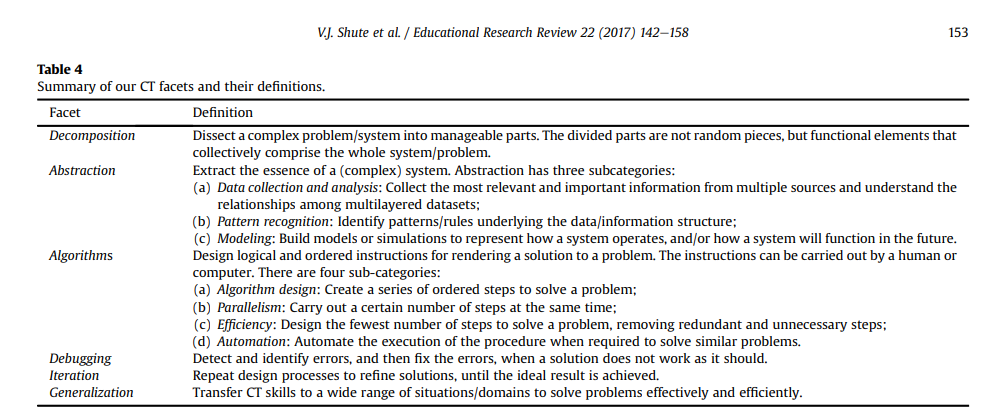 Workshop NIBI | m.kragten@hva.nl | Algoritmes in de les
7
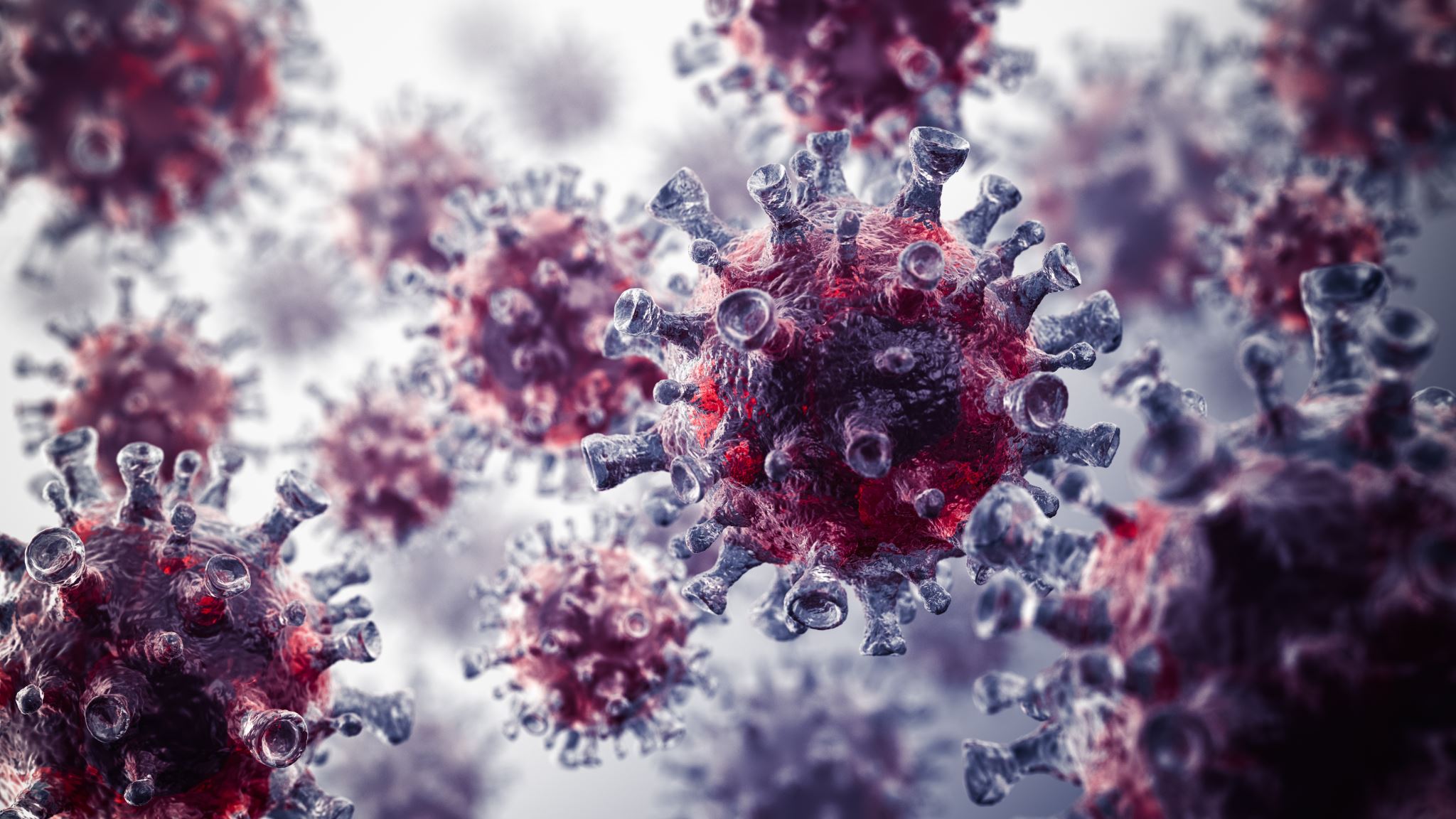 Algoritmes in de les: de evolutie van een coronavirus
Marco Kragten
8
Inhoud van de les
Workshop NIBI | m.kragten@hva.nl | Algoritmes in de les
9
Uitdaging
Workshop NIBI | m.kragten@hva.nl | Algoritmes in de les
10
Les
Workshop NIBI | m.kragten@hva.nl | Algoritmes in de les
11
Workshop NIBI | m.kragten@hva.nl | Algoritmes in de les
12